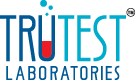 Phone: 1800 210 1616Mail: support@igenetic.com
Book Blood Sample Collection from Home in Delhi
TRUTEST Laboratories is one of the fastest growing chain of pathology laboratories in the country.
Visit Website: https://www.trutestlab.com/blood-sample-collection-at-home
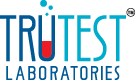 Phone: 1800 210 1616Mail: support@igenetic.com
Advantage of
Home Blood Sample Collection
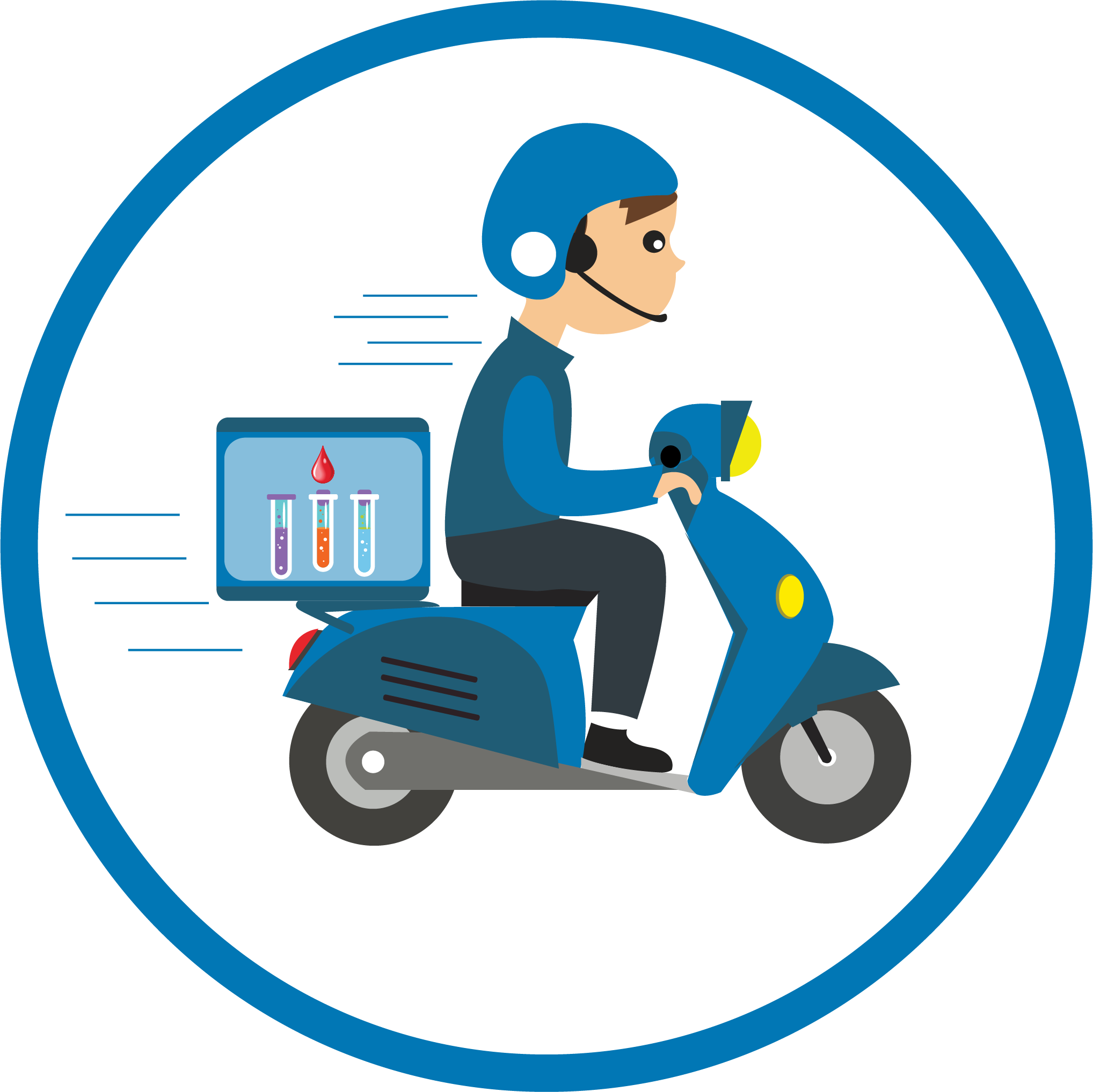 Blood sample testing is an important part of a routine check-up. With a fast-paced and hectic lifestyle, it is easy to overlook these vital check-ups. TRUTEST Laboratories provides home blood and urine collection by highly trained and experienced phlebotomists.
Visit Website: https://www.trutestlab.com/blood-sample-collection-at-home
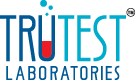 Phone: 1800 210 1616Mail: support@igenetic.com
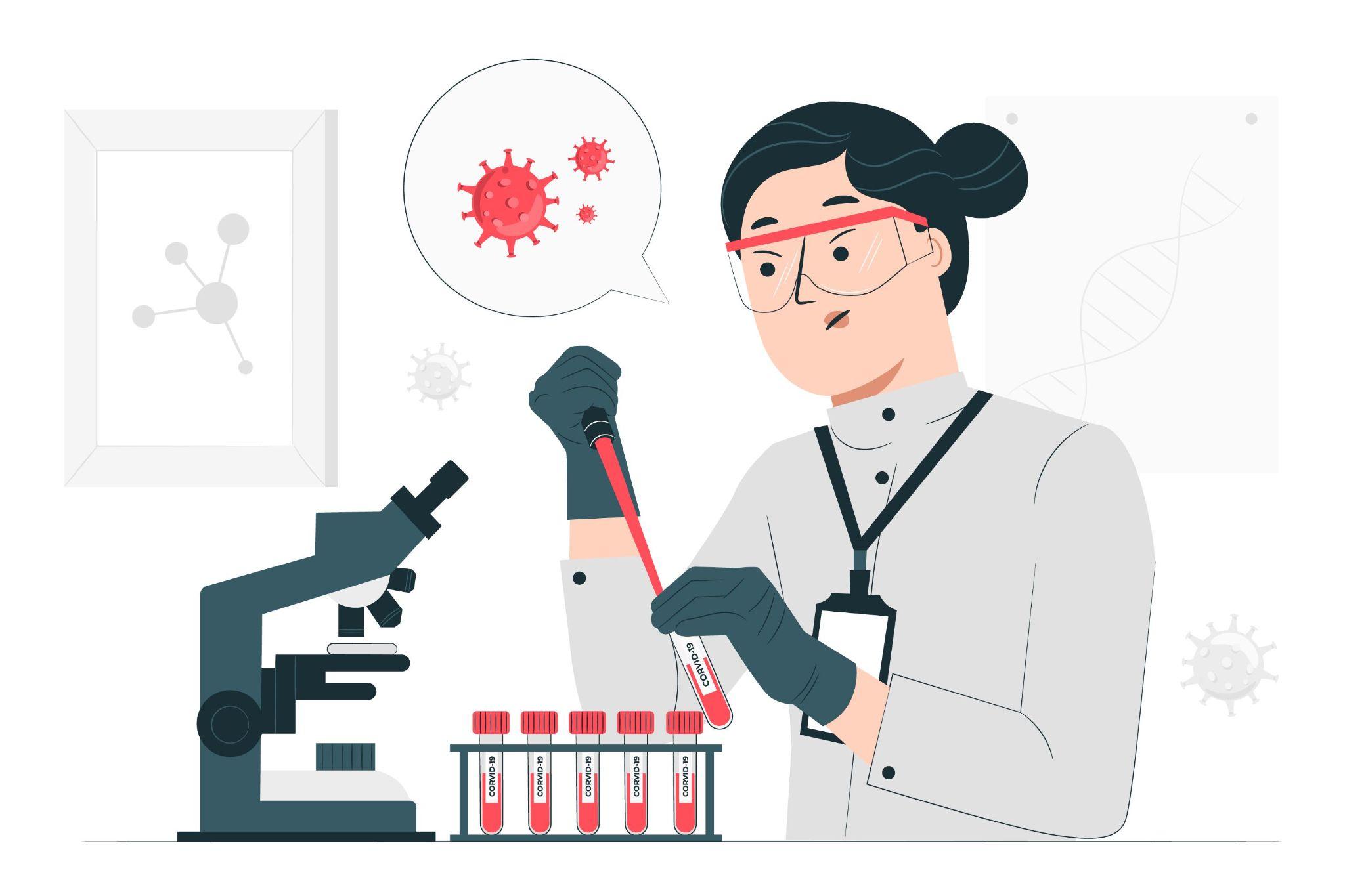 Visit Website: https://www.trutestlab.com/blood-sample-collection-at-home
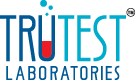 Contact Us
TRUTEST Laboratories is one of the fastest growing chain of pathology laboratories in the country.
Web: https://www.trutestlab.com/
Phone: 18002101616 
Mail: support@igenetic.com